MEDICAL INFOGRAPHIC
WRITE YOUR SUBTITLE HERE
YOUR TITLE 01
YOUR TITLE 02
YOUR TITLE 03
Green marketing is a practice whereby companies seek to go above and beyond traditional.
Green marketing is a practice whereby companies seek to go above and beyond traditional.
Green marketing is a practice whereby companies seek to go above and beyond traditional.
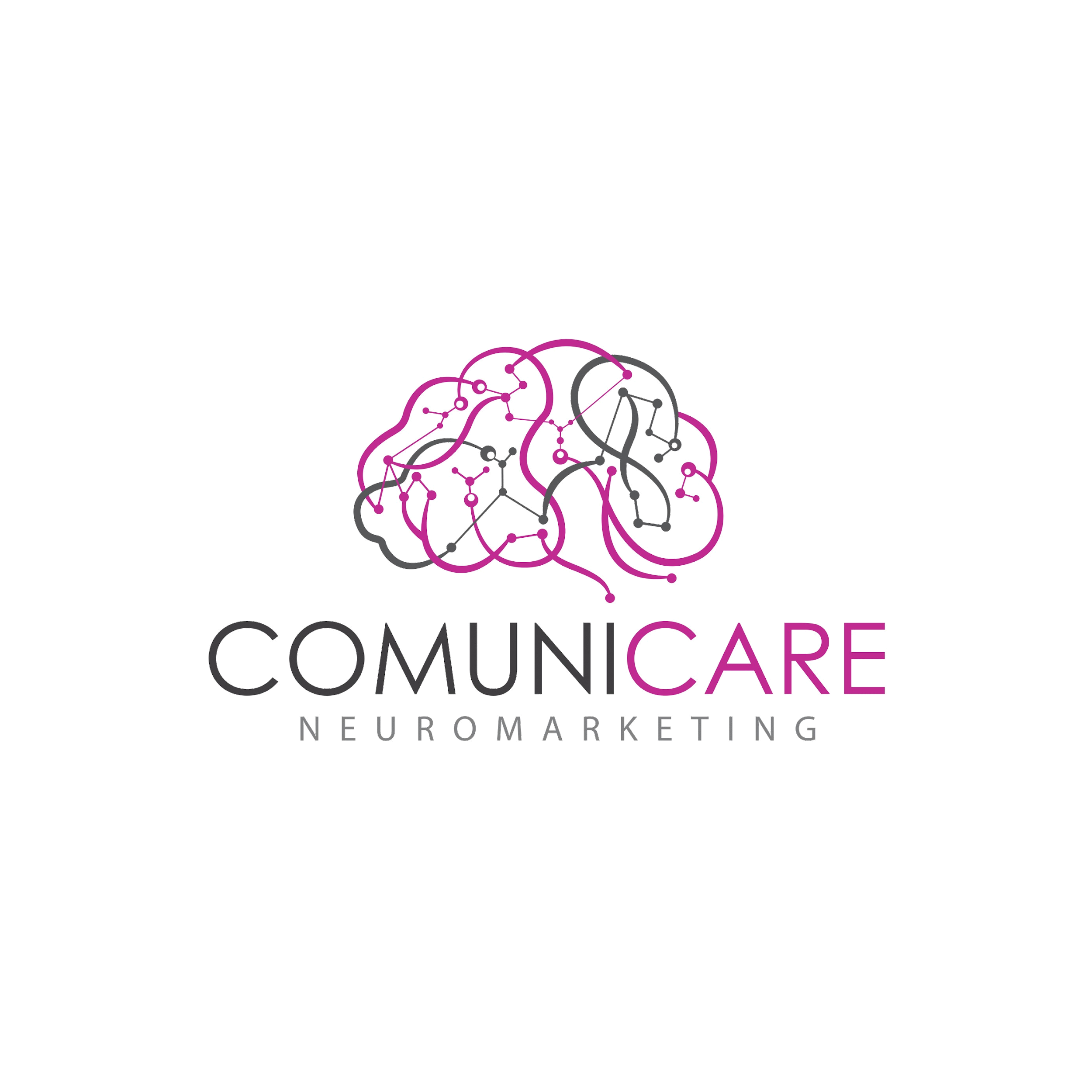 PREGNANCY INFOGRAPHIC
WRITE YOUR SUBTITLE HERE
YOUR TITLE
YOUR TITLE
Green marketing is a practice whereby companies seek to go.
Green marketing is a practice whereby companies seek to go.
YOUR TITLE
YOUR TITLE
Green marketing is a practice whereby companies seek to go.
Green marketing is a practice whereby companies seek to go.
YOUR TITLE
YOUR TITLE
Green marketing is a practice whereby companies seek to go.
Green marketing is a practice whereby companies seek to go.
YOUR TITLE
YOUR TITLE
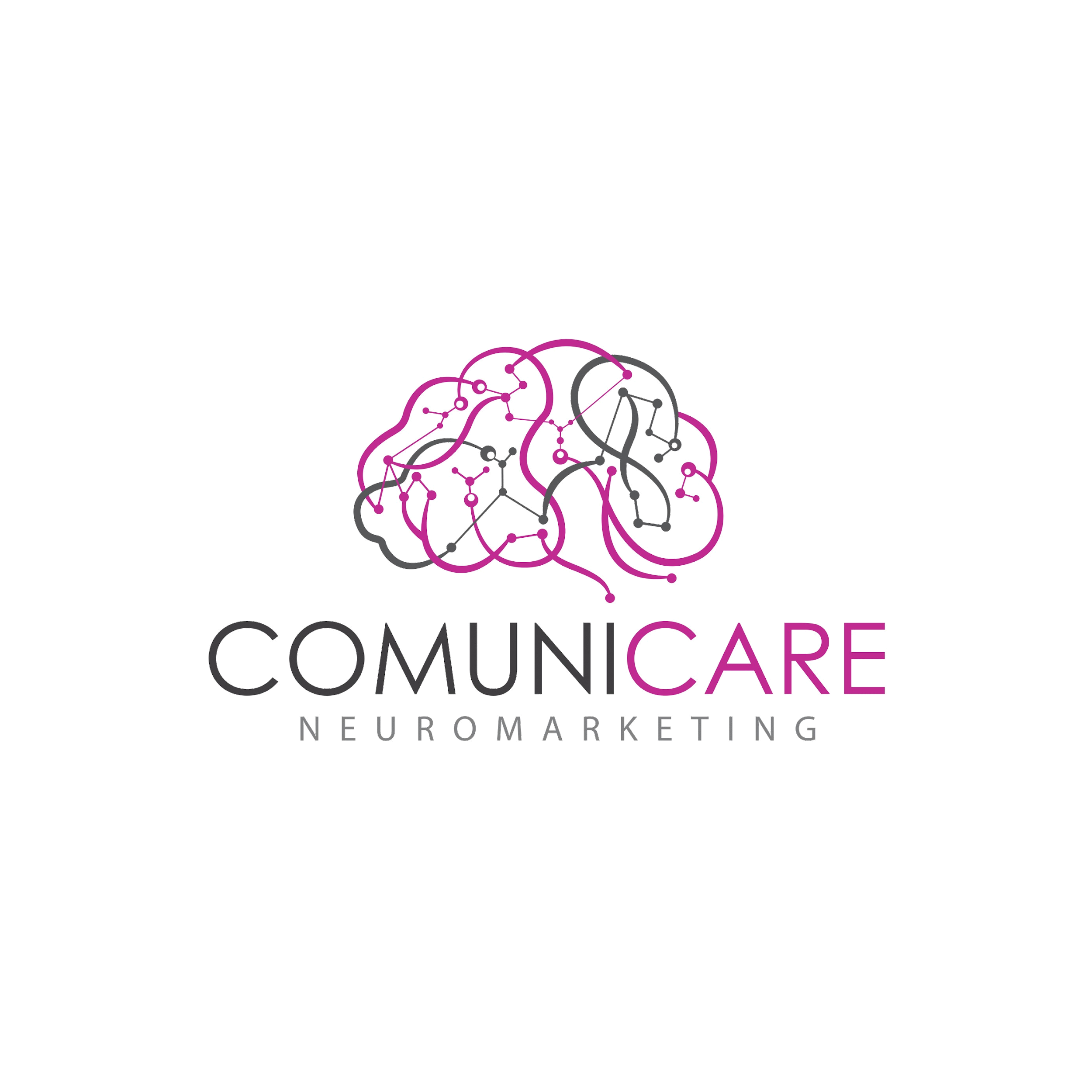 Green marketing is a practice whereby companies seek to go.
Green marketing is a practice whereby companies seek to go.
YOUR TITLE 02
MEDICAL INFOGRAPHIC
WRITE YOUR SUBTITLE HERE
YOUR TITLE
YOUR TITLE 01
Green marketing is a practice whereby companies seek to.
Green marketing is a practice whereby companies seek to go above and beyond traditional.
YOUR TITLE
YOUR TITLE 02
Green marketing is a practice whereby companies seek to go above and.
Green marketing is a practice whereby companies seek to go above and beyond traditional.
YOUR TITLE
YOUR TITLE 03
Green marketing is a practice whereby companies seek to go above and.
Green marketing is a practice whereby companies seek to go above and beyond traditional.
YOUR TITLE 04
YOUR TITLE
Green marketing is a practice whereby companies seek to go above and beyond traditional.
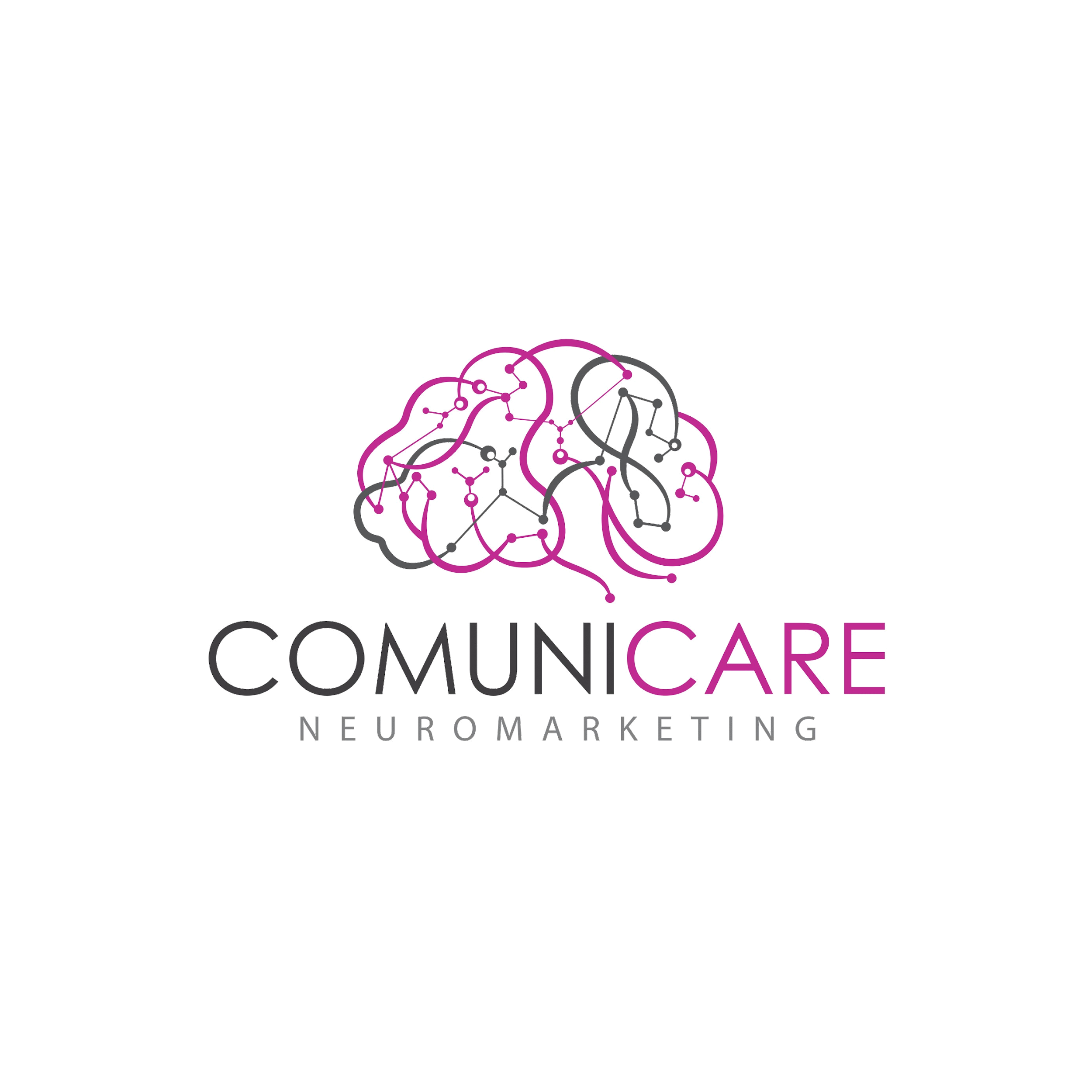 Green marketing is a practice whereby.
MEDICAL INFOGRAPHIC
WRITE YOUR SUBTITLE HERE
99.5 ºF
104 ºF
YOUR TITLE 01
YOUR TITLE 02
Green marketing is a practice whereby companies seek to go above and beyond traditional marketing by promoting environmental core values
Green marketing is a practice whereby companies seek to go above and beyond traditional marketing by promoting environmental core values
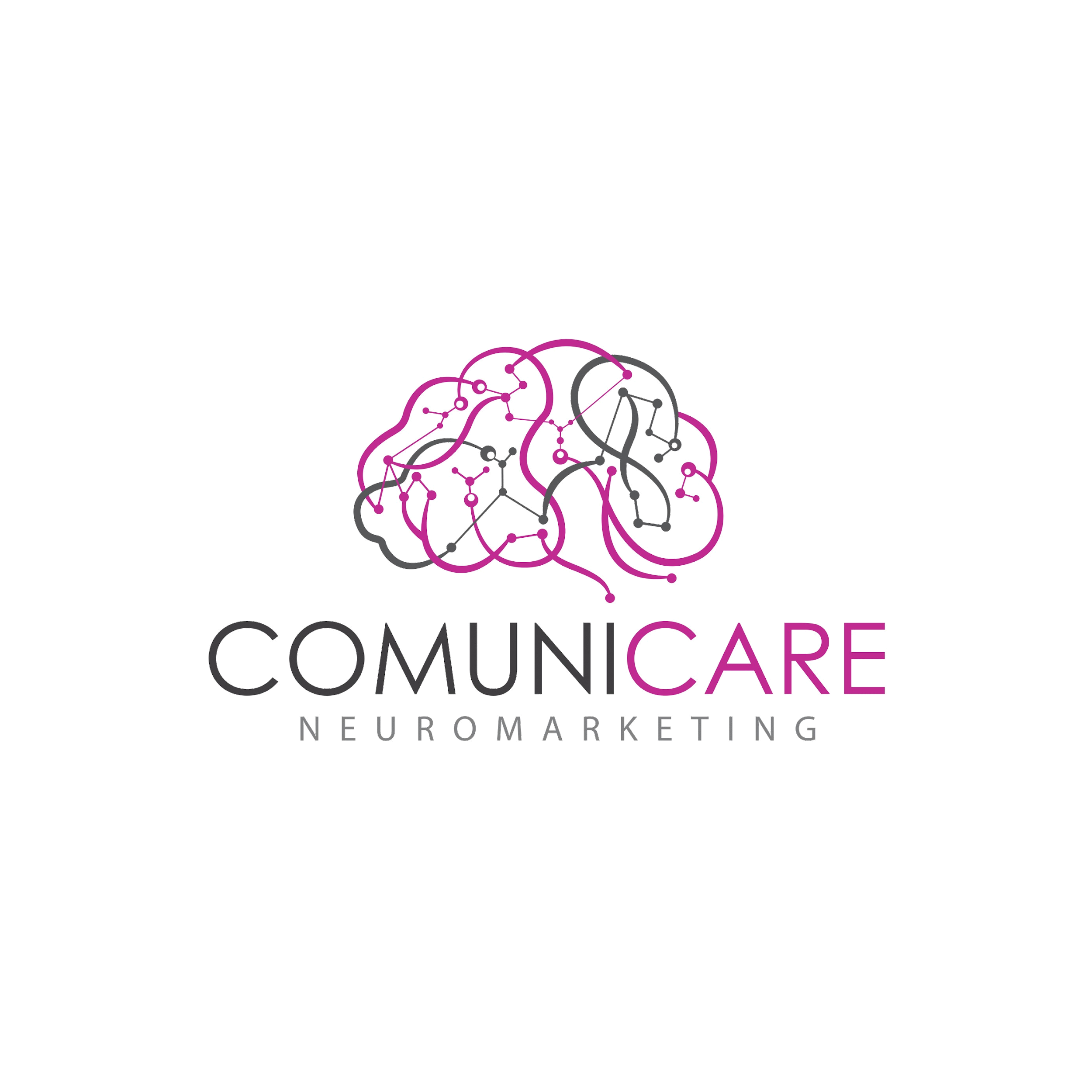 MEDICAL INFOGRAPHIC
WRITE YOUR SUBTITLE HERE
YOUR TITLE 01
Green marketing is a practice whereby companies seek to go above and beyond traditional.
YOUR TITLE 02
Green marketing is a practice whereby companies seek to go above and beyond traditional.
YOUR TITLE 03
Green marketing is a practice whereby companies seek to go above and beyond traditional.
YOUR TITLE 04
Green marketing is a practice whereby companies seek to go above and beyond traditional.
YOUR TITLE 05
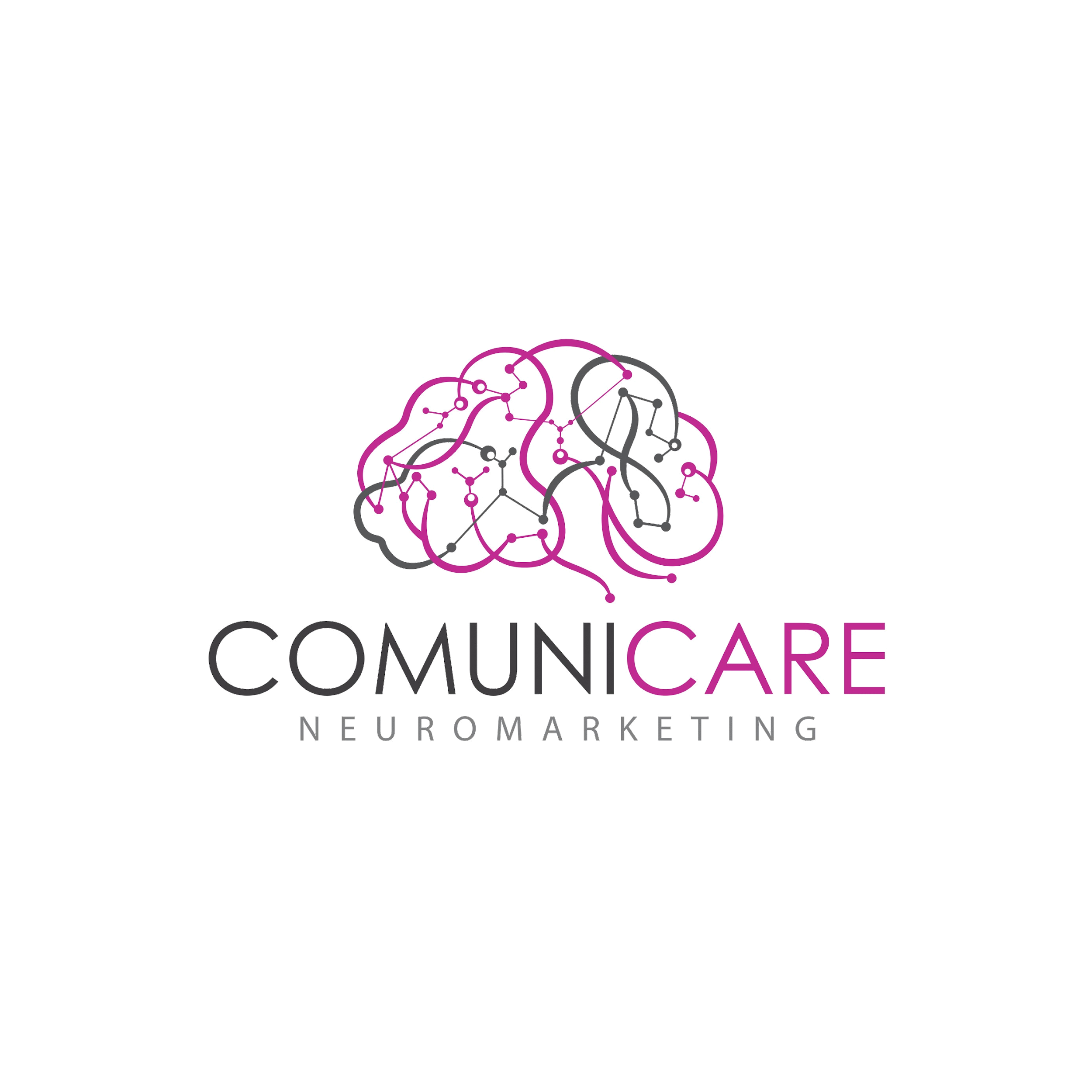 Green marketing is a practice whereby companies seek to go above and beyond traditional.
MEDICAL INFOGRAPHIC
WRITE YOUR SUBTITLE HERE
YOUR TITLE
Green marketing is a practice whereby companies seek to go above and beyond traditional marketing by promoting environmental core values in the hope that consumers will associate these values with their company or brand. Engaging in these sustainable activities can lead to creating a new product line that caters to a new target market. This is also sometimes known as sustainable marketing, environmental marketing or ecological marketing.
15%
85%
Green marketing is a practice whereby companies seek to go
Green marketing is a practice whereby companies seek to go
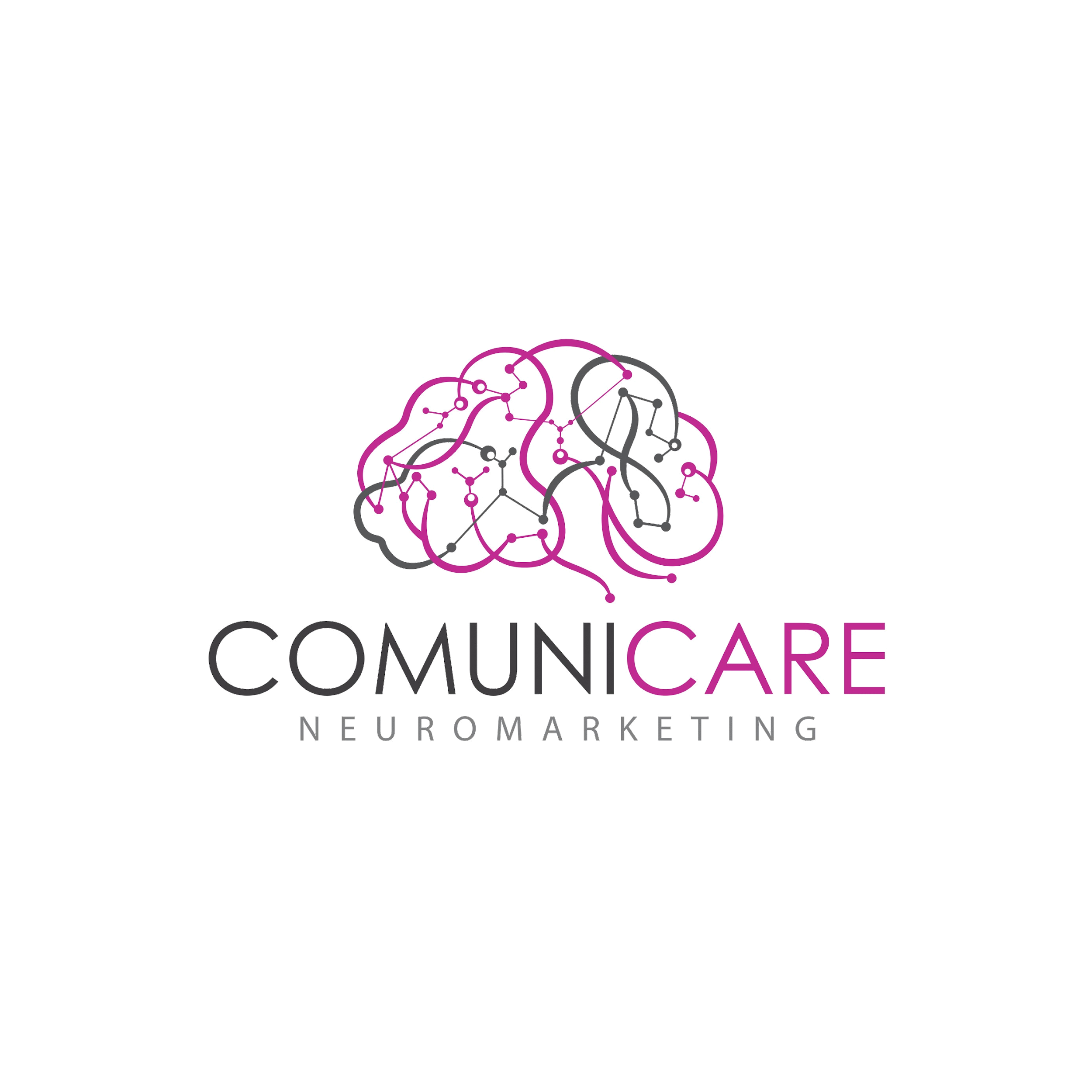 MEDICAL INFOGRAPHIC
WRITE YOUR SUBTITLE HERE
YOUR TITLE 02
YOUR TITLE 04
Green marketing is a practice whereby companies seek to go above and beyond traditional.
Green marketing is a practice whereby companies seek to go above and beyond traditional.
YOUR TITLE 01
YOUR TITLE 03
YOUR TITLE 05
Green marketing is a practice whereby companies seek to go above and beyond traditional.
Green marketing is a practice whereby companies seek to go above and beyond traditional.
Green marketing is a practice whereby companies seek to go above and beyond traditional.
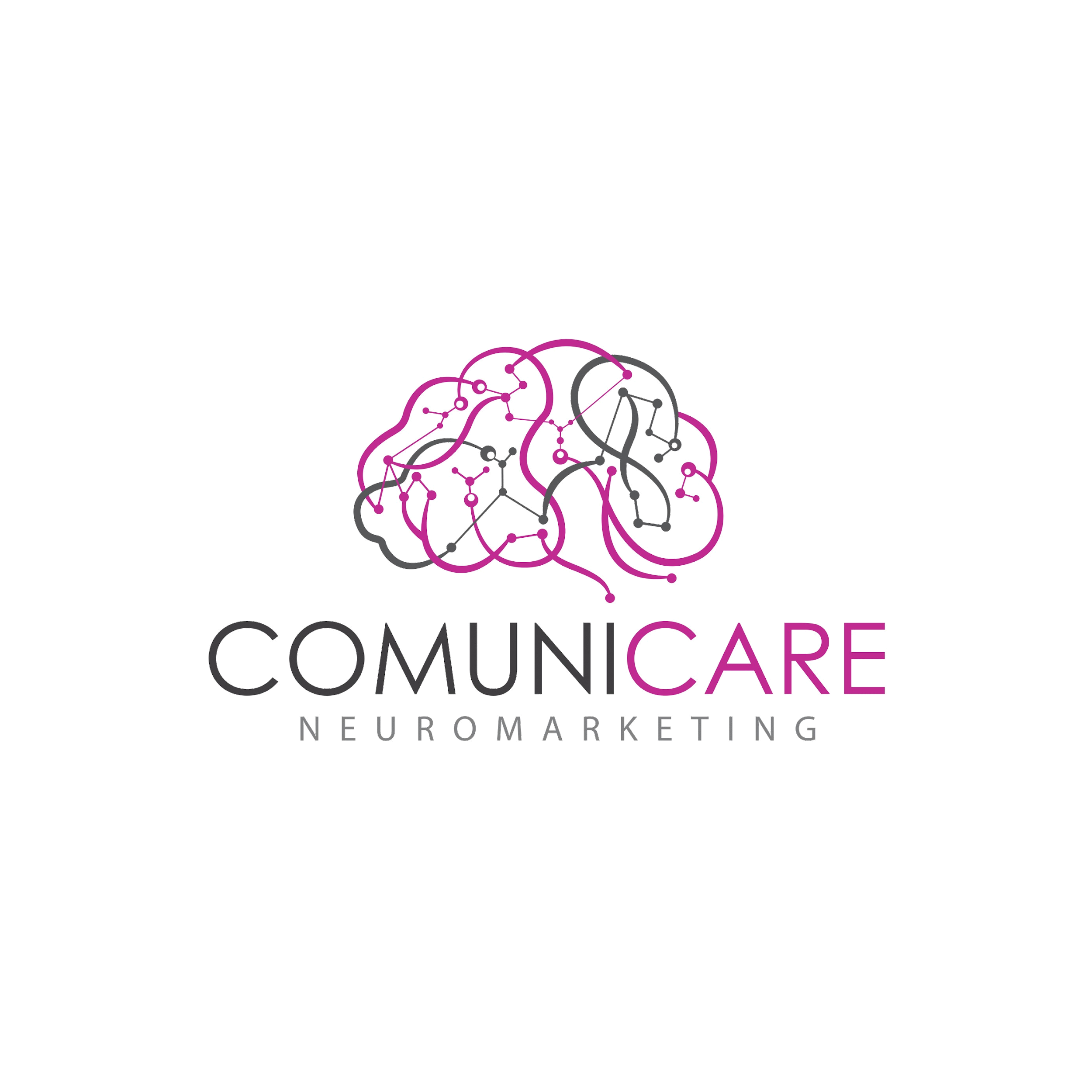 BRAIN INFOGRAPHIC
WRITE YOUR SUBTITLE HERE
YOUR TITLE 01
YOUR TITLE 02
YOUR TITLE 01
YOUR TITLE 02
Green marketing is a practice whereby companies seek to go above and beyond traditional.
Green marketing is a practice whereby companies seek to go above and beyond traditional.
Green marketing is a practice whereby companies seek to go above and beyond traditional.
Green marketing is a practice whereby companies seek to go above and beyond traditional.
Green marketing is a practice whereby companies seek to go above and beyond traditional marketing by promoting environmental core values in the hope that consumers will associate these values with their company or brand. Engaging in these sustainable activities can lead to creating a new product line that caters to a new target market. This is also sometimes known as sustainable marketing, environmental marketing or ecological marketing.
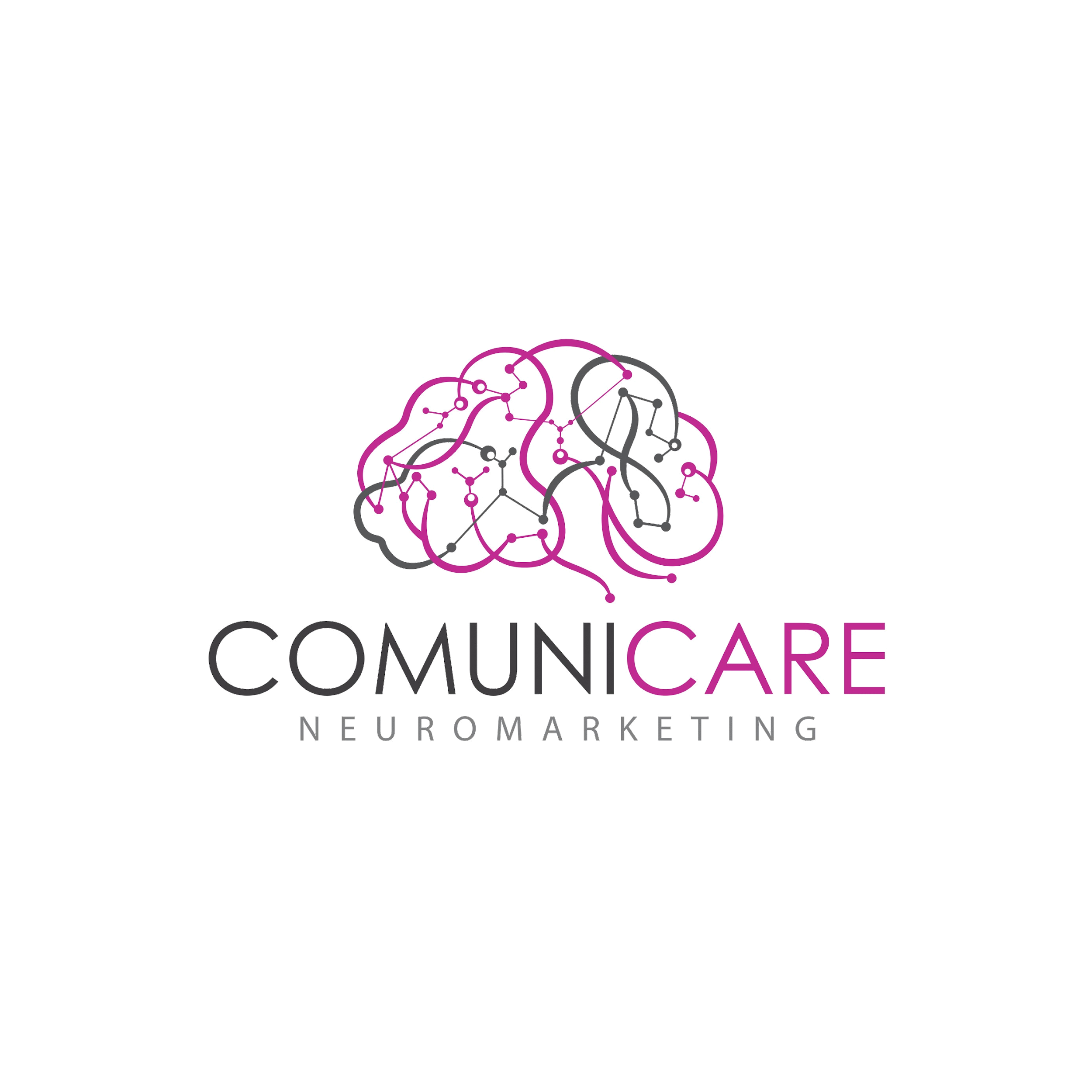 HUMAN BODY INFOGRAPHIC
WRITE YOUR SUBTITLE HERE
YOUR TITLE
Green marketing is a practice whereby companies seek to go.
YOUR TITLE
Green marketing is a practice whereby companies seek to go.
YOUR TITLE
Green marketing is a practice whereby companies seek to go.
YOUR TITLE
Green marketing is a practice whereby companies seek to go.
YOUR TITLE
Green marketing is a practice whereby companies seek to go.
YOUR TITLE
Green marketing is a practice whereby companies seek to go.
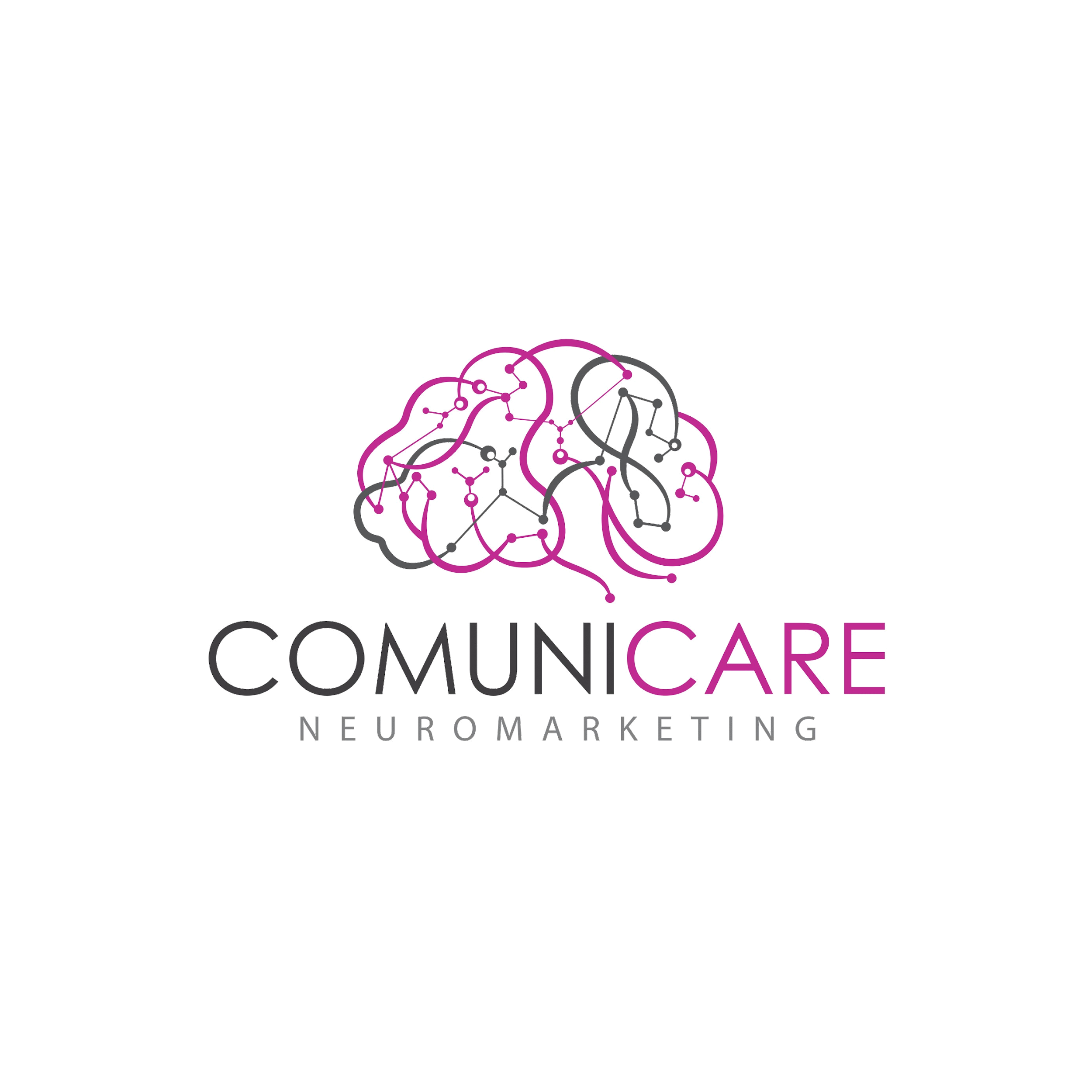 MEDICAL INFOGRAPHIC
WRITE YOUR SUBTITLE HERE
YOUR TITLE 01
Green marketing is a practice whereby companies seek to go above and beyond traditional.
YOUR TITLE 02
Green marketing is a practice whereby companies seek to go above and beyond traditional.
Green marketing is a practice whereby companies seek to go above and beyond traditional marketing by promoting environmental core values in the hope that consumers will associate these values with their company or brand. Engaging in these sustainable activities can lead to creating a new product line that caters to a new target market. This is also sometimes known as sustainable marketing, environmental marketing or ecological marketing.
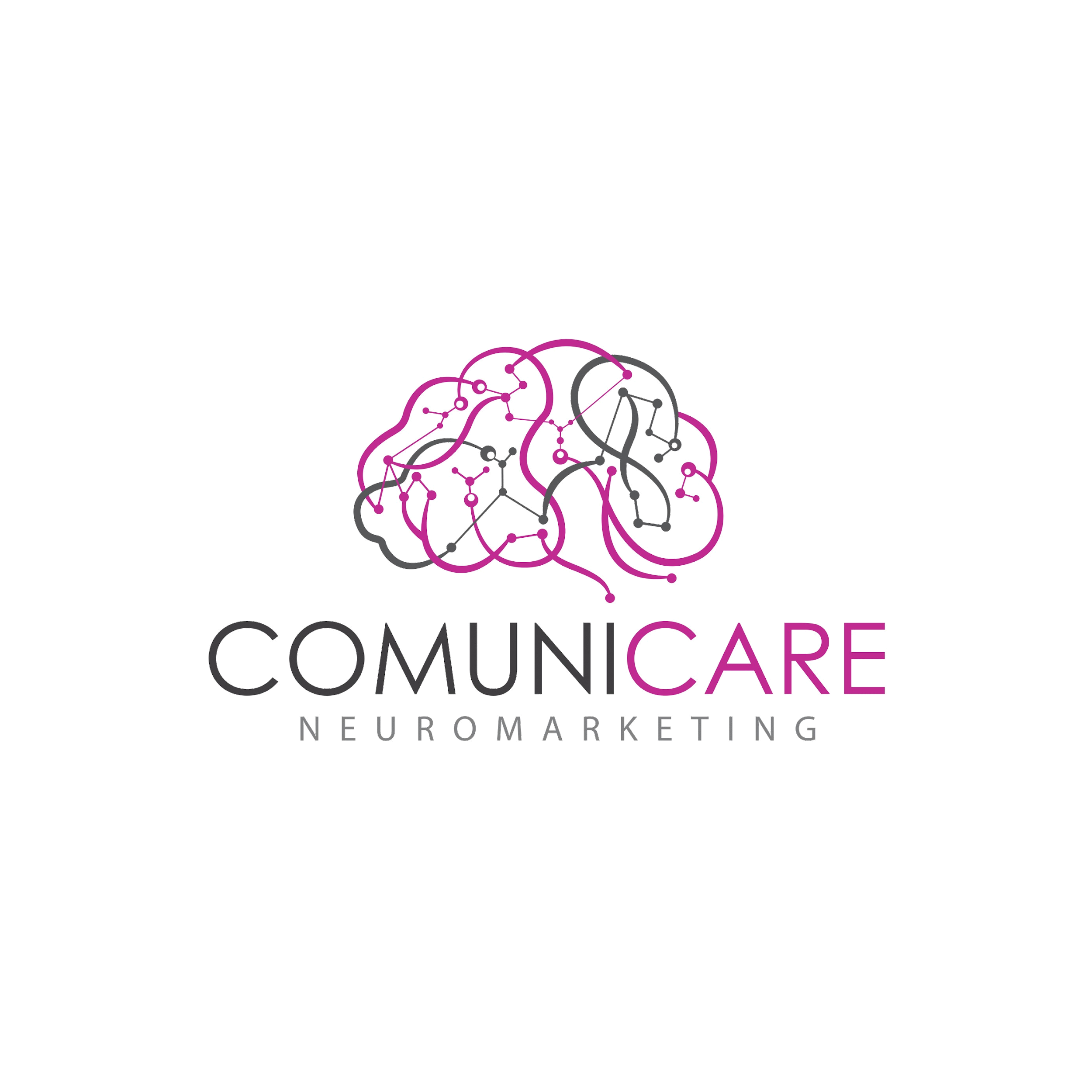 MEDICAL INFOGRAPHIC
WRITE YOUR SUBTITLE HERE
YOUR TITLE 03
YOUR TITLE 03
Green marketing is a practice whereby companies seek to go above and.
Green marketing is a practice whereby companies seek to go above and.
YOUR TITLE 02
YOUR TITLE 05
Green marketing is a practice whereby companies seek to go above and.
Green marketing is a practice whereby companies seek to go above and.
YOUR TITLE 01
YOUR TITLE 06
Green marketing is a practice whereby companies seek to go above and.
Green marketing is a practice whereby companies seek to go above and.
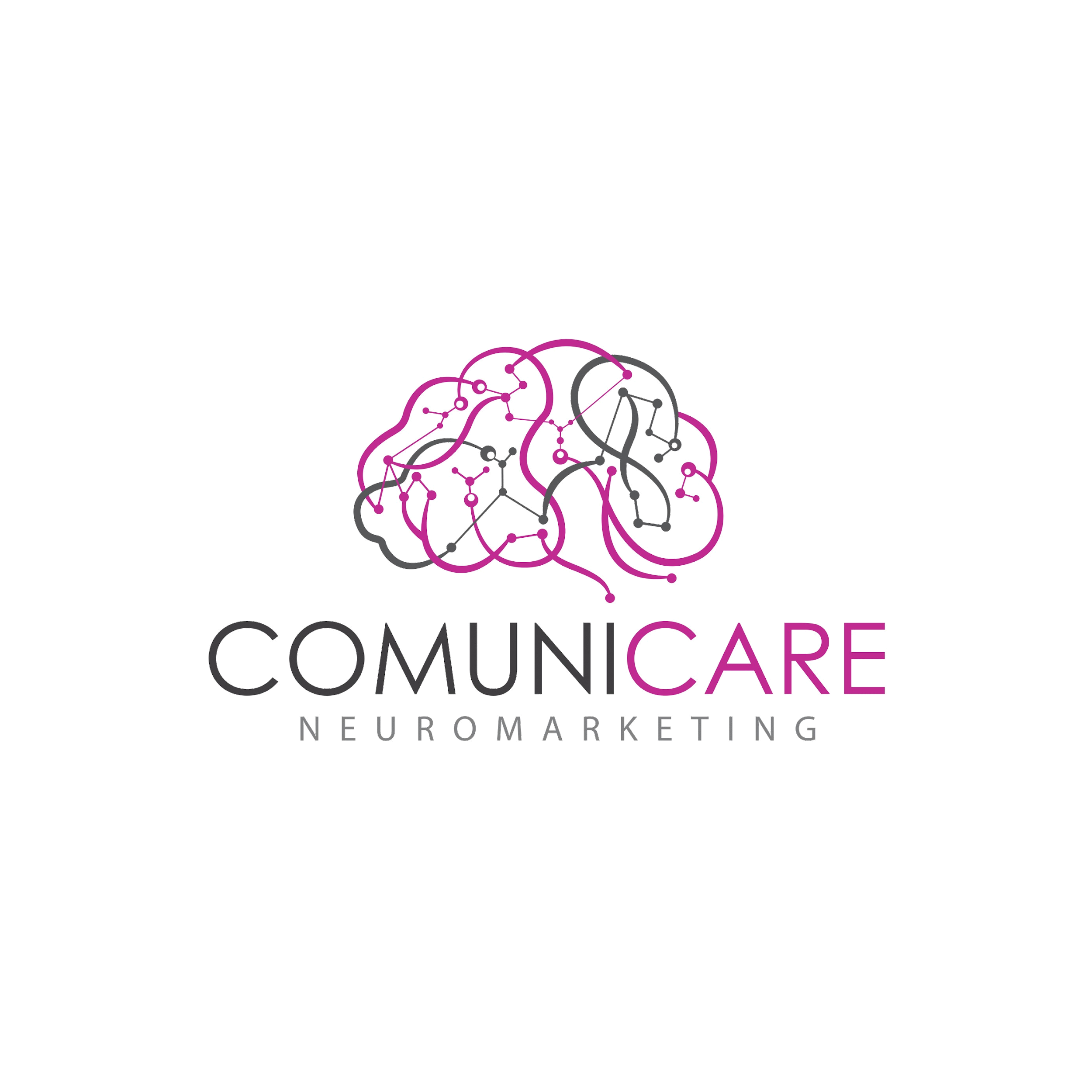 SYRINGE INFOGRAPHIC
WRITE YOUR SUBTITLE HERE
YOUR TITLE 01
YOUR TITLE 02
YOUR TITLE 03
Green marketing is a practice whereby companies seek to go above and beyond traditional marketing by promoting environmental core values in the hope that consumers will associate these values with their company or brand.
Green marketing is a practice whereby companies seek to go above and beyond traditional marketing by promoting environmental core values in the hope that consumers will associate these values with their company or brand.
Green marketing is a practice whereby companies seek to go above and beyond traditional marketing by promoting environmental core values in the hope that consumers will associate these values with their company or brand.
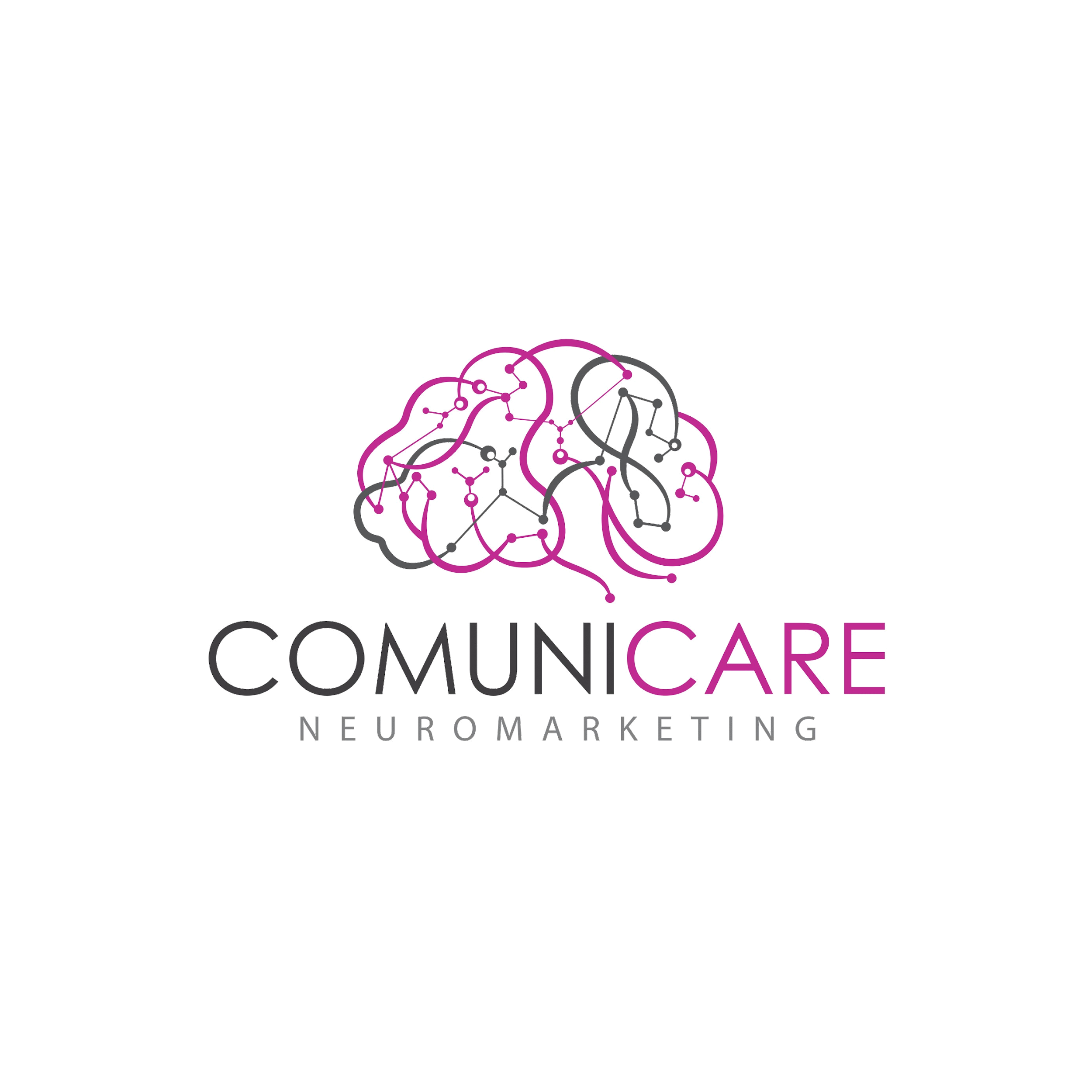 MEDICAL INFOGRAPHIC
WRITE YOUR SUBTITLE HERE
YOUR TITLE 01
YOUR TITLE 02
Green marketing is a practice whereby companies seek to go above and beyond traditional.
Green marketing is a practice whereby companies seek to go above and beyond traditional.
YOUR TITLE 01
YOUR TITLE 02
YOUR TITLE 04
YOUR TITLE 03
Green marketing is a practice whereby companies seek to go above and beyond traditional.
Green marketing is a practice whereby companies seek to go above and beyond traditional.
YOUR TITLE 04
YOUR TITLE 03
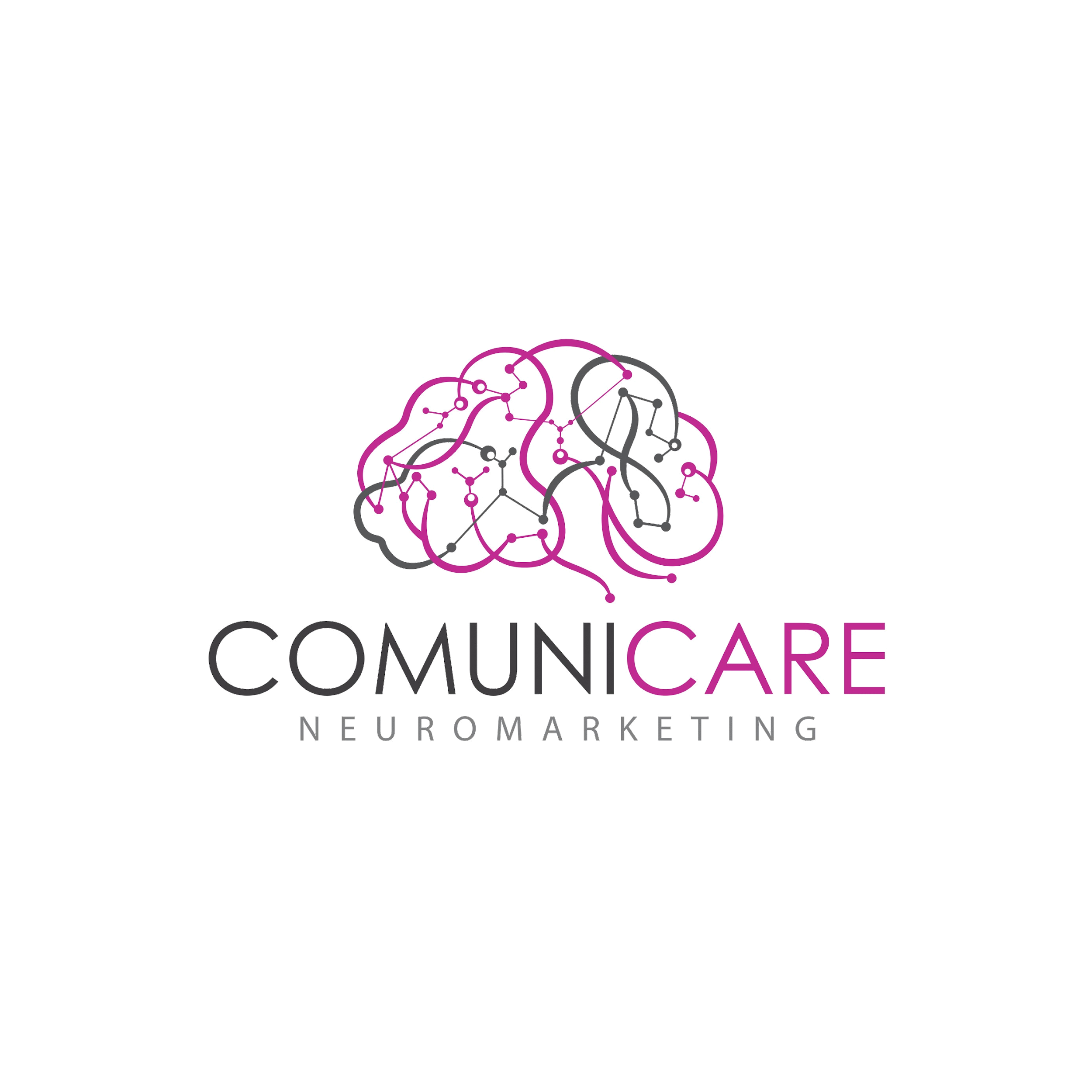 PAIN INFOGRAPHIC
WRITE YOUR SUBTITLE HERE
YOUR TITLE 01
Green marketing is a practice whereby companies seek to go above and beyond traditional marketing by promoting environmental core values in the hope that consumers will associate these values with their company or brand.
YOUR TITLE 02
Green marketing is a practice whereby companies seek to go above and beyond traditional marketing by promoting environmental core values in the hope that consumers will associate these values with their company or brand.
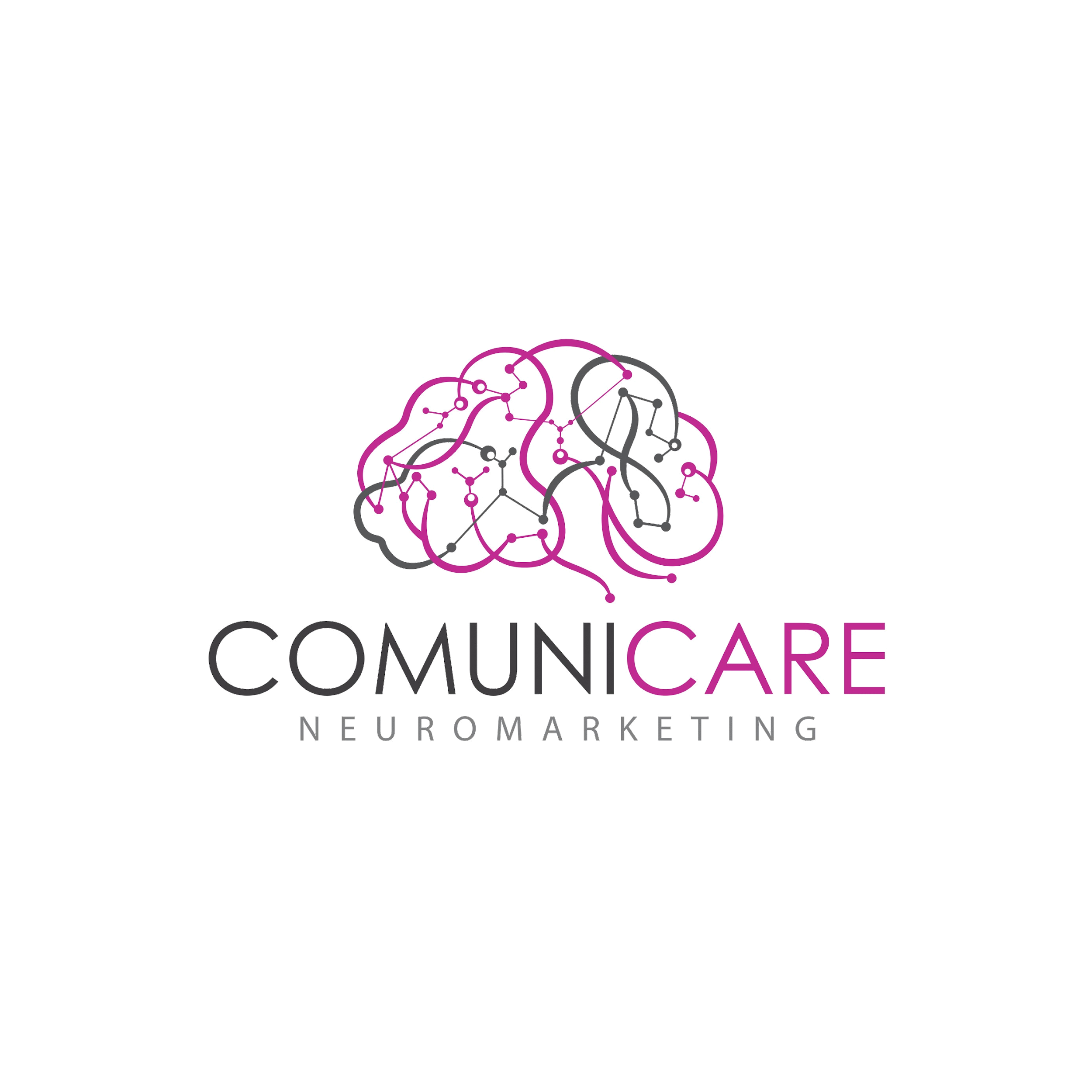 PREGNANCY INFOGRAPHIC
WRITE YOUR SUBTITLE HERE
YOUR TITLE 01
Green marketing is a practice whereby companies seek to go above and beyond traditional.
YOUR TITLE 02
Green marketing is a practice whereby companies seek to go above and beyond traditional.
YOUR TITLE 03
Green marketing is a practice whereby companies seek to go above and beyond traditional.
39 WEEKS
YOUR TITLE 04
28 WEEKS
Green marketing is a practice whereby companies seek to go above and beyond traditional.
20 WEEKS
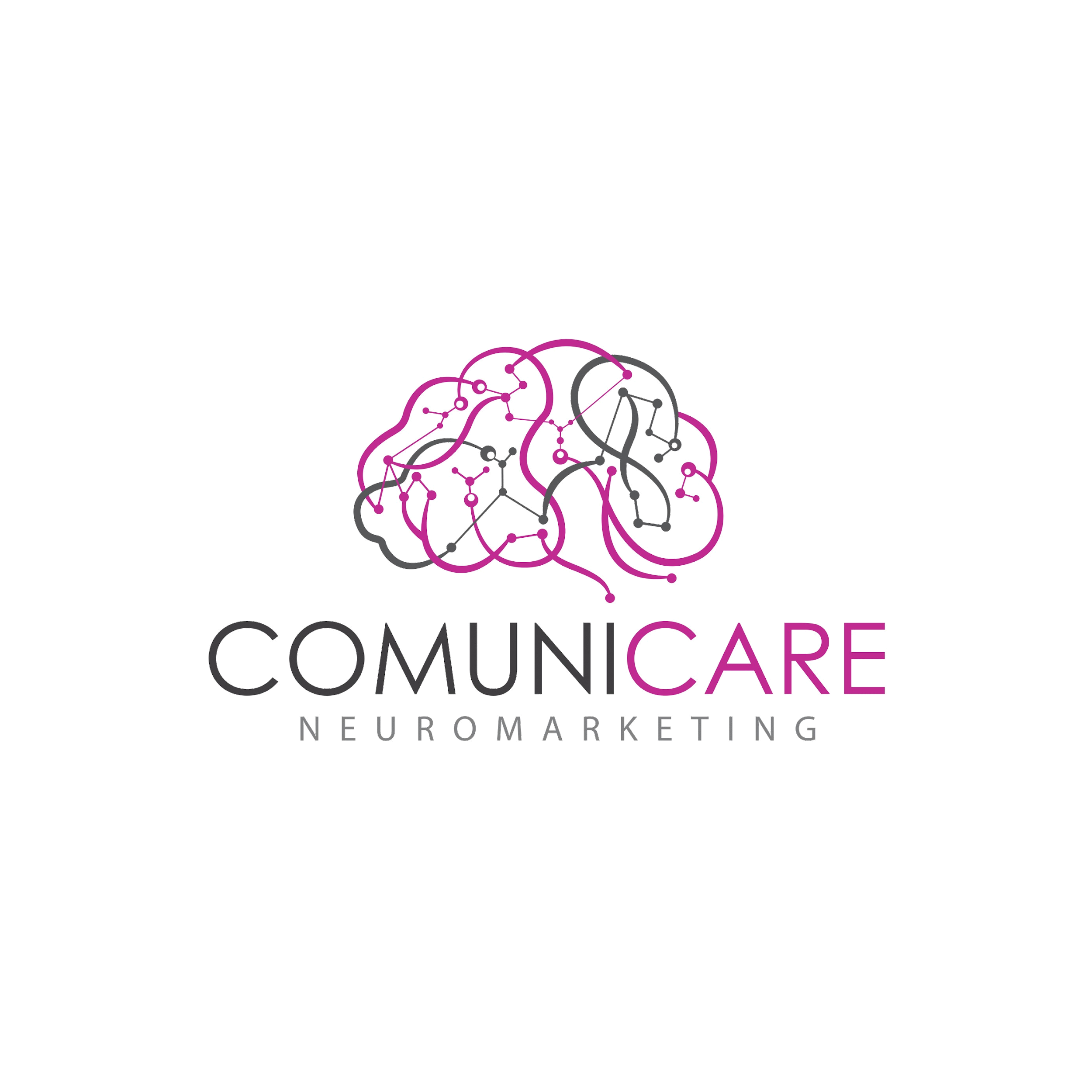 8 WEEKS
PREGNANCY INFOGRAPHIC
WRITE YOUR SUBTITLE HERE
01
02
03
04
YOUR TITLE 01
YOUR TITLE 02
YOUR TITLE 03
YOUR TITLE 04
Green marketing is a practice whereby companies seek to go above and beyond traditional.
Green marketing is a practice whereby companies seek to go above and beyond traditional.
Green marketing is a practice whereby companies seek to go above and beyond traditional.
Green marketing is a practice whereby companies seek to go above and beyond traditional.
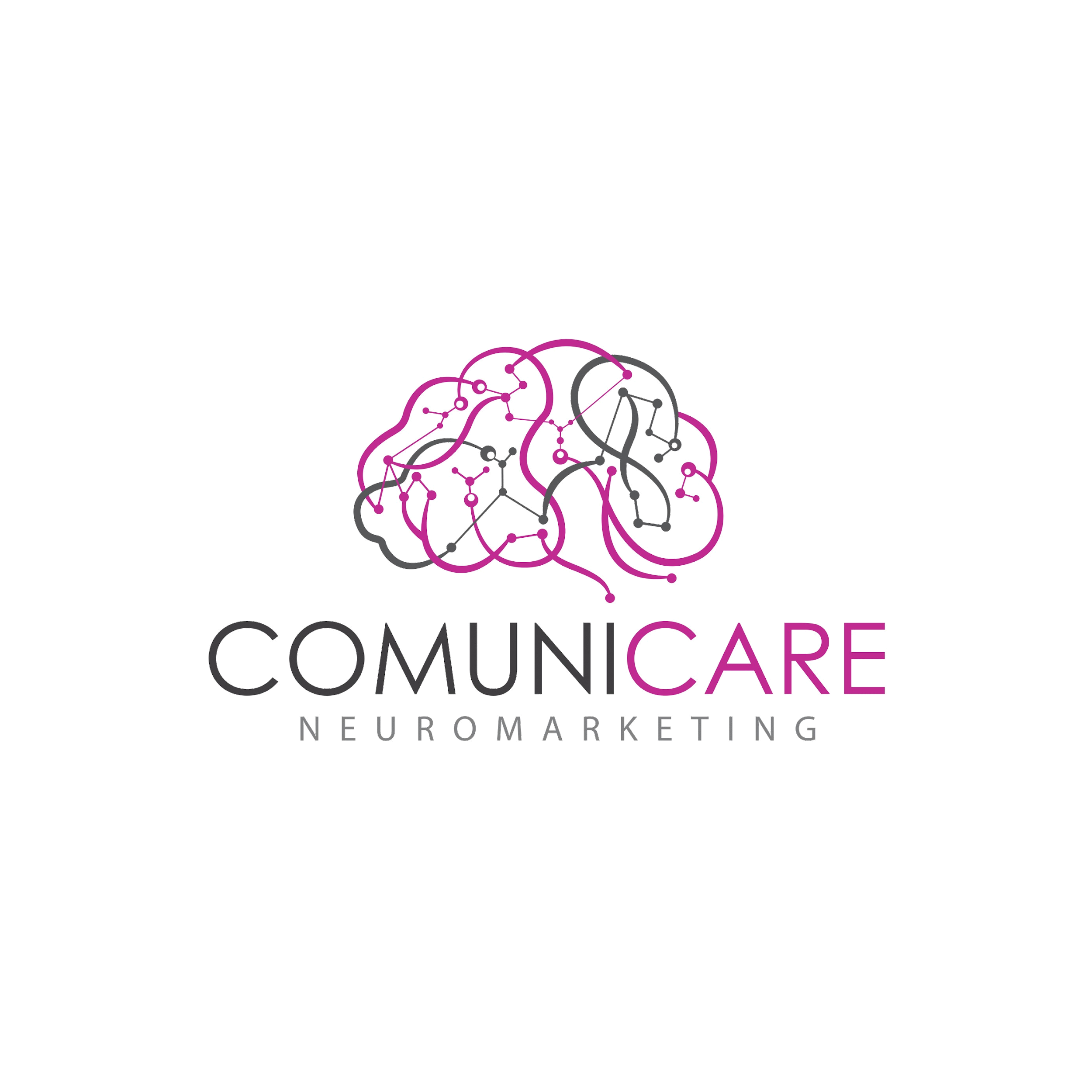 MEDICAL INFOGRAPHIC
WRITE YOUR SUBTITLE HERE
YOUR TITLE 01
Green marketing is a practice whereby companies seek to go above and beyond traditional marketing by promoting environmental core values in the hope that consumers will associate these values with their company or brand.
YOUR TITLE 02
Green marketing is a practice whereby companies seek to go above and beyond traditional marketing by promoting environmental core values in the hope that consumers will associate these values with their company or brand.
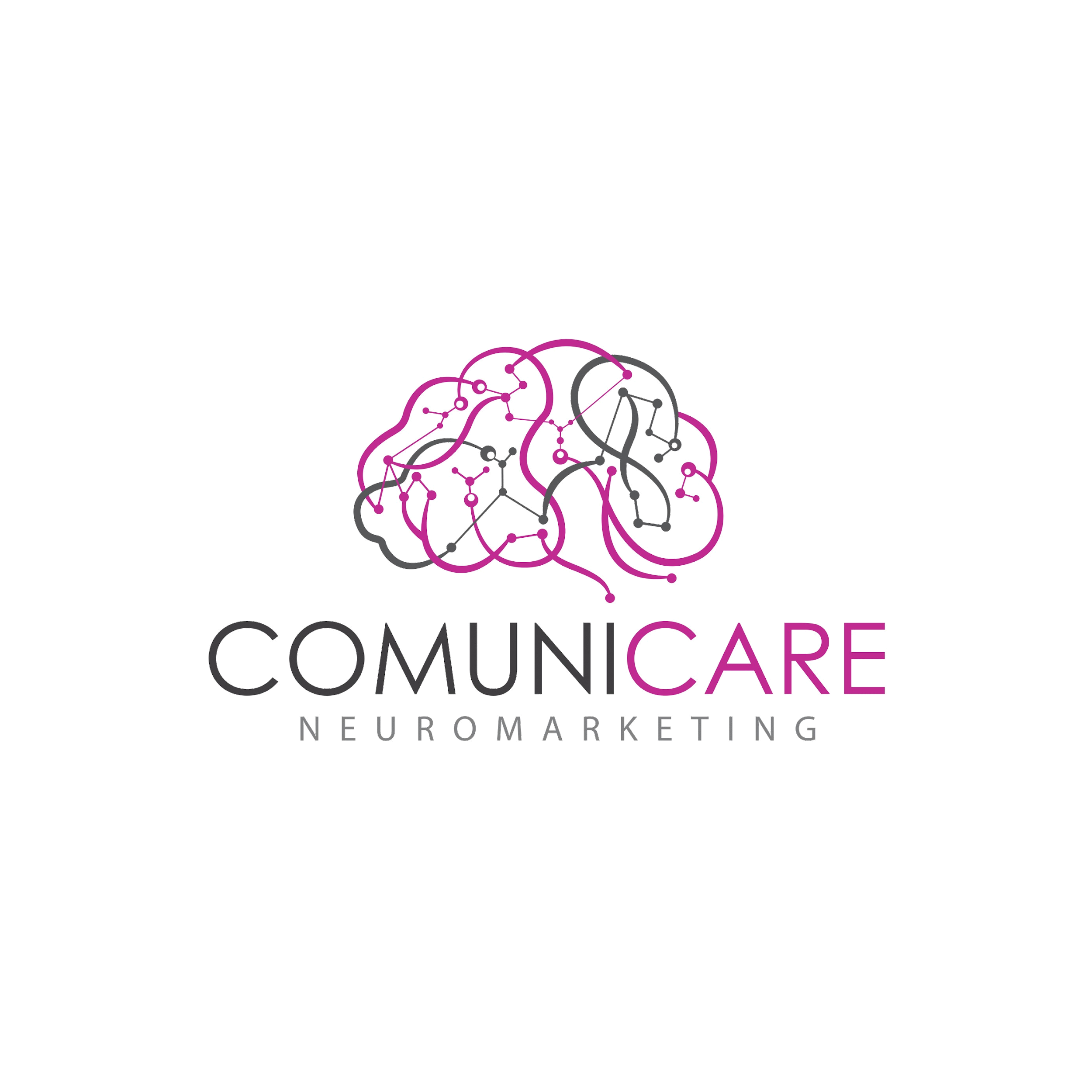 MEDICAL INFOGRAPHIC
WRITE YOUR SUBTITLE HERE
YOUR TITLE 01
Green marketing is a practice whereby companies seek to go above and beyond traditional marketing by promoting environmental core.
YOUR TITLE 02
Green marketing is a practice whereby companies seek to go above and beyond traditional marketing by promoting environmental core.
YOUR TITLE 03
Green marketing is a practice whereby companies seek to go above and beyond traditional marketing by promoting environmental core.
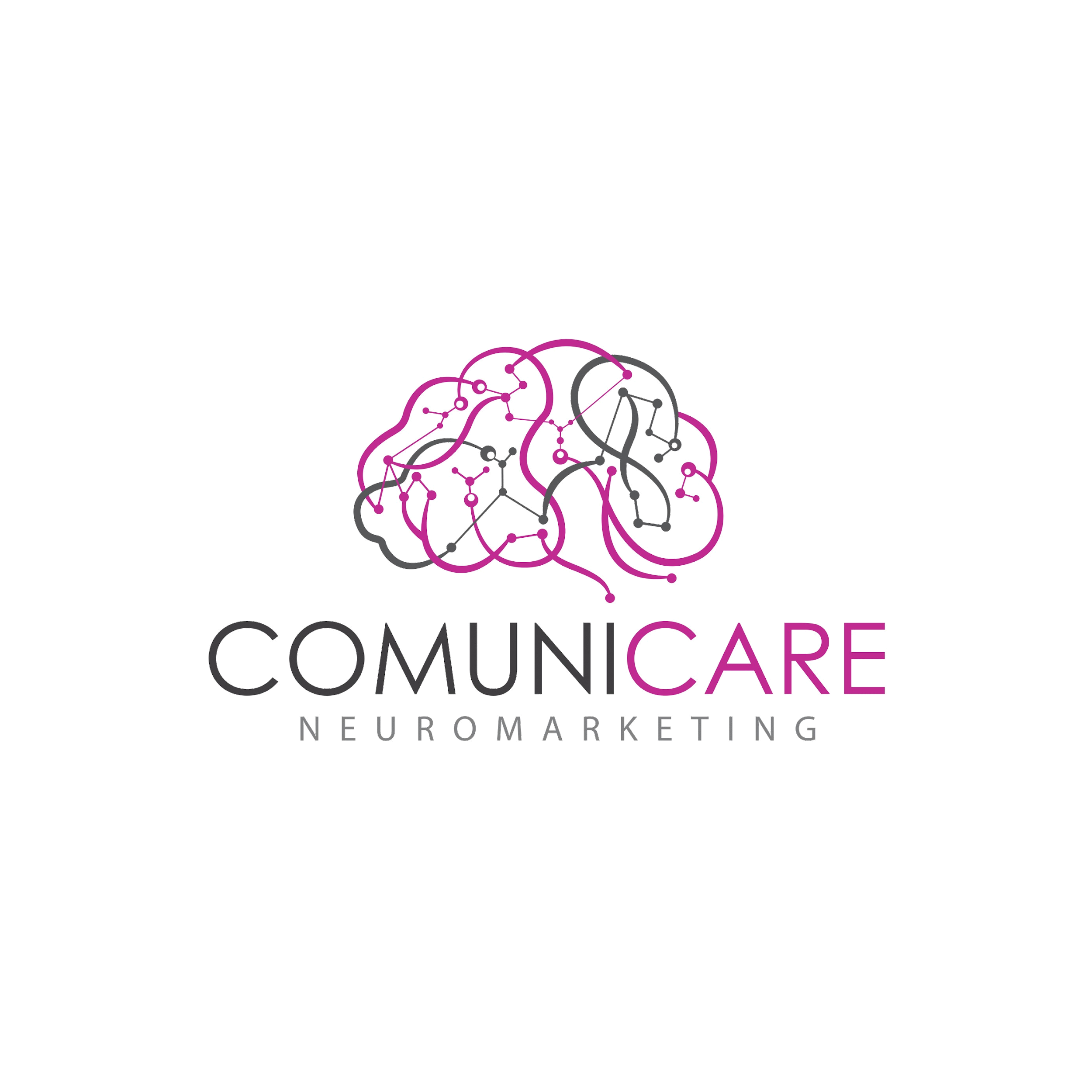 MEDICAL INFOGRAPHIC
WRITE YOUR SUBTITLE HERE
YOUR TITLE 01
Green marketing is a practice whereby companies seek to go above and beyond traditional marketing by promoting environmental core.
YOUR TITLE 02
Green marketing is a practice whereby companies seek to go above and beyond traditional marketing by promoting environmental core.
YOUR TITLE 03
Green marketing is a practice whereby companies seek to go above and beyond traditional marketing by promoting environmental core.
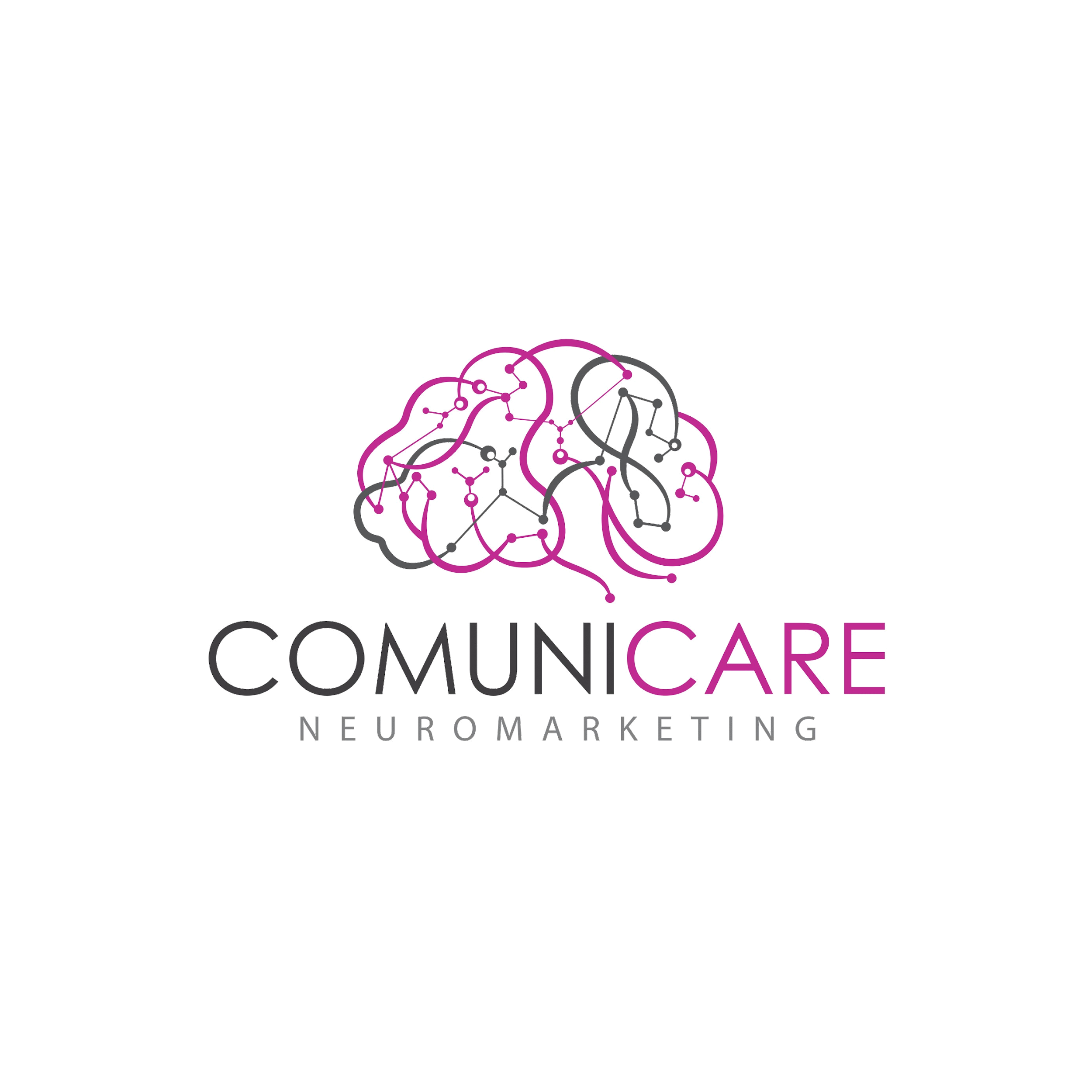 MEDICAL INFOGRAPHIC
WRITE YOUR SUBTITLE HERE
YOUR TITLE 01
YOUR TITLE 02
Green marketing is a practice whereby companies seek to go above and beyond traditional marketing by promoting environmental core.
Green marketing is a practice whereby companies seek to go above and beyond traditional marketing by promoting environmental core.
YOUR TITLE 03
YOUR TITLE 04
Green marketing is a practice whereby companies seek to go above and beyond traditional marketing by promoting environmental core.
Green marketing is a practice whereby companies seek to go above and beyond traditional marketing by promoting environmental core.
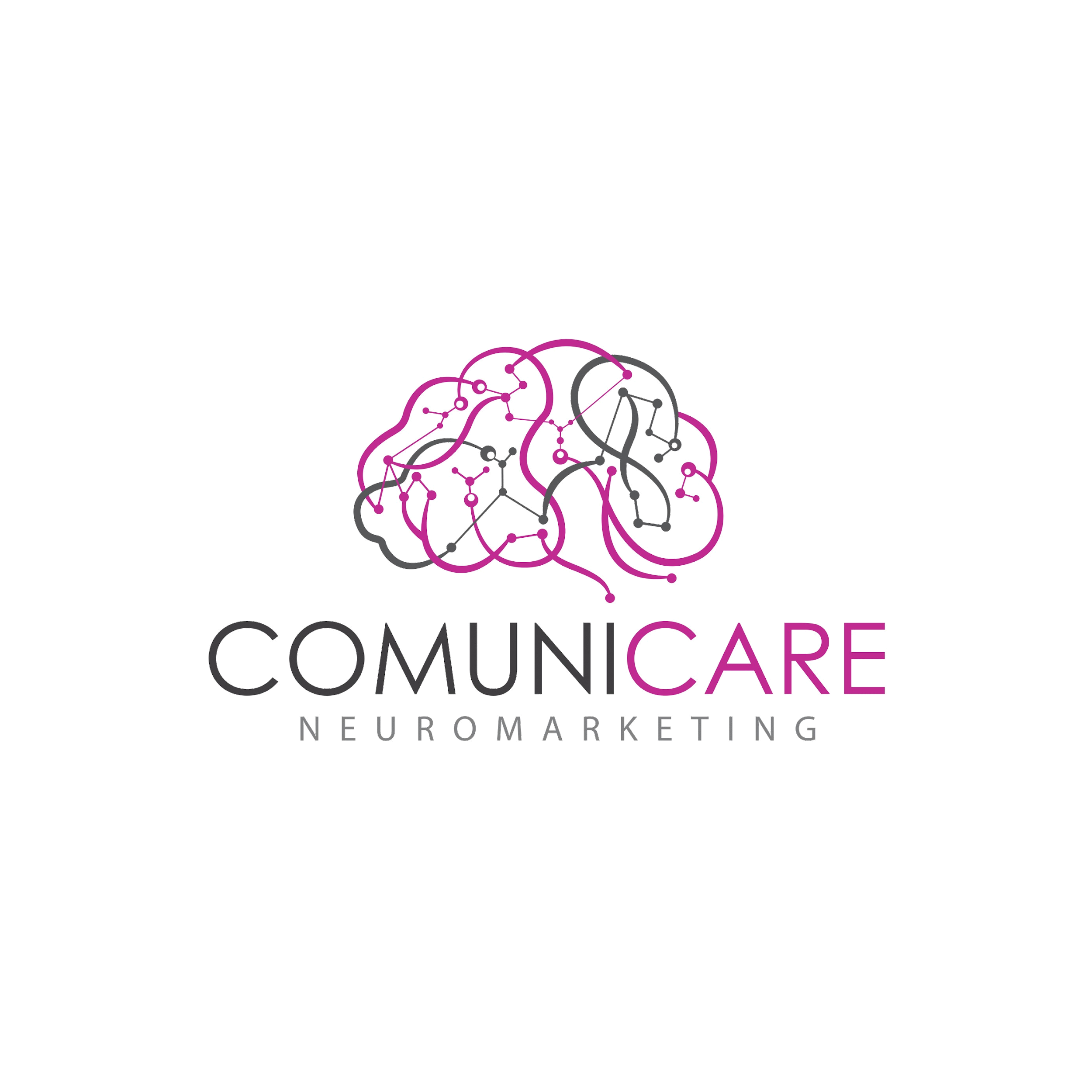